ȘCOALA GIMNAZIALĂ ,,MIRON COSTIN” SUCEAVAEDUCAȚIE FINANCIARĂ2016-2017aprilie-mai
Serviciile bancare electronice
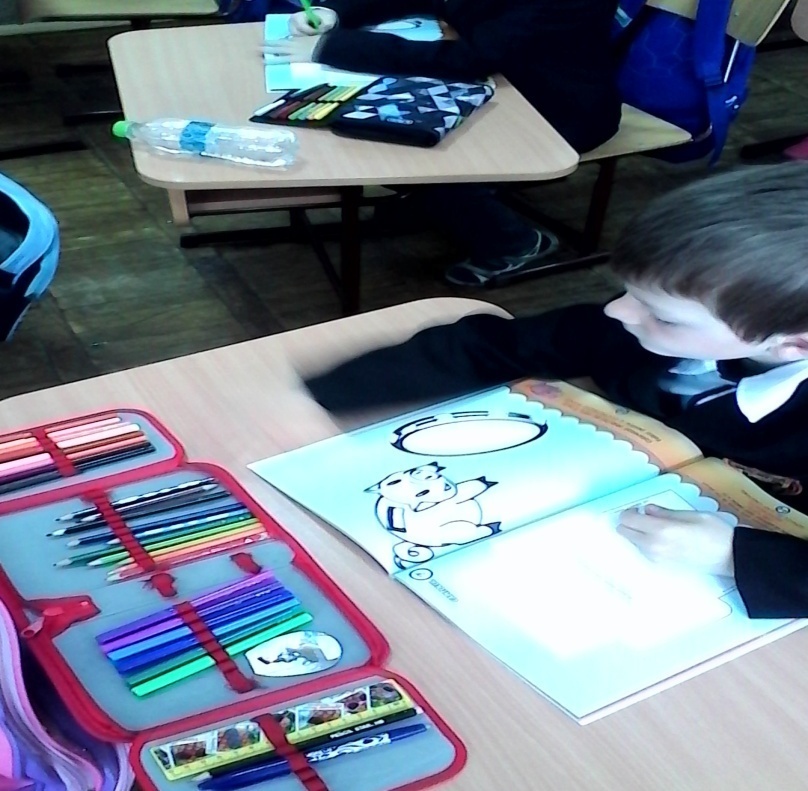 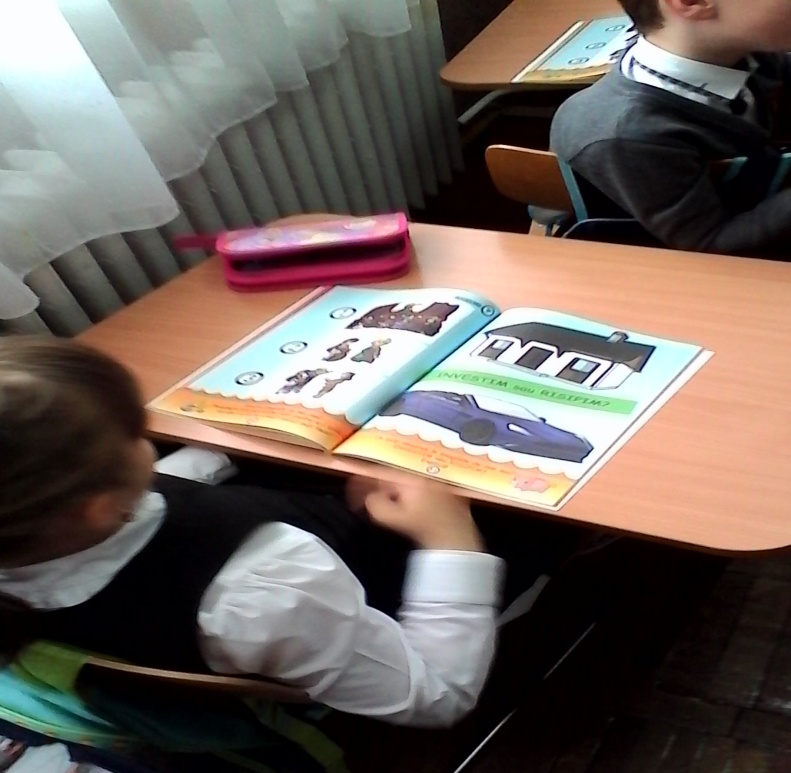 CLASA  CP F  
Prof. înv. primar, Stupiuc Corina 
Aprilie 2017
Serviciile bancare electronice
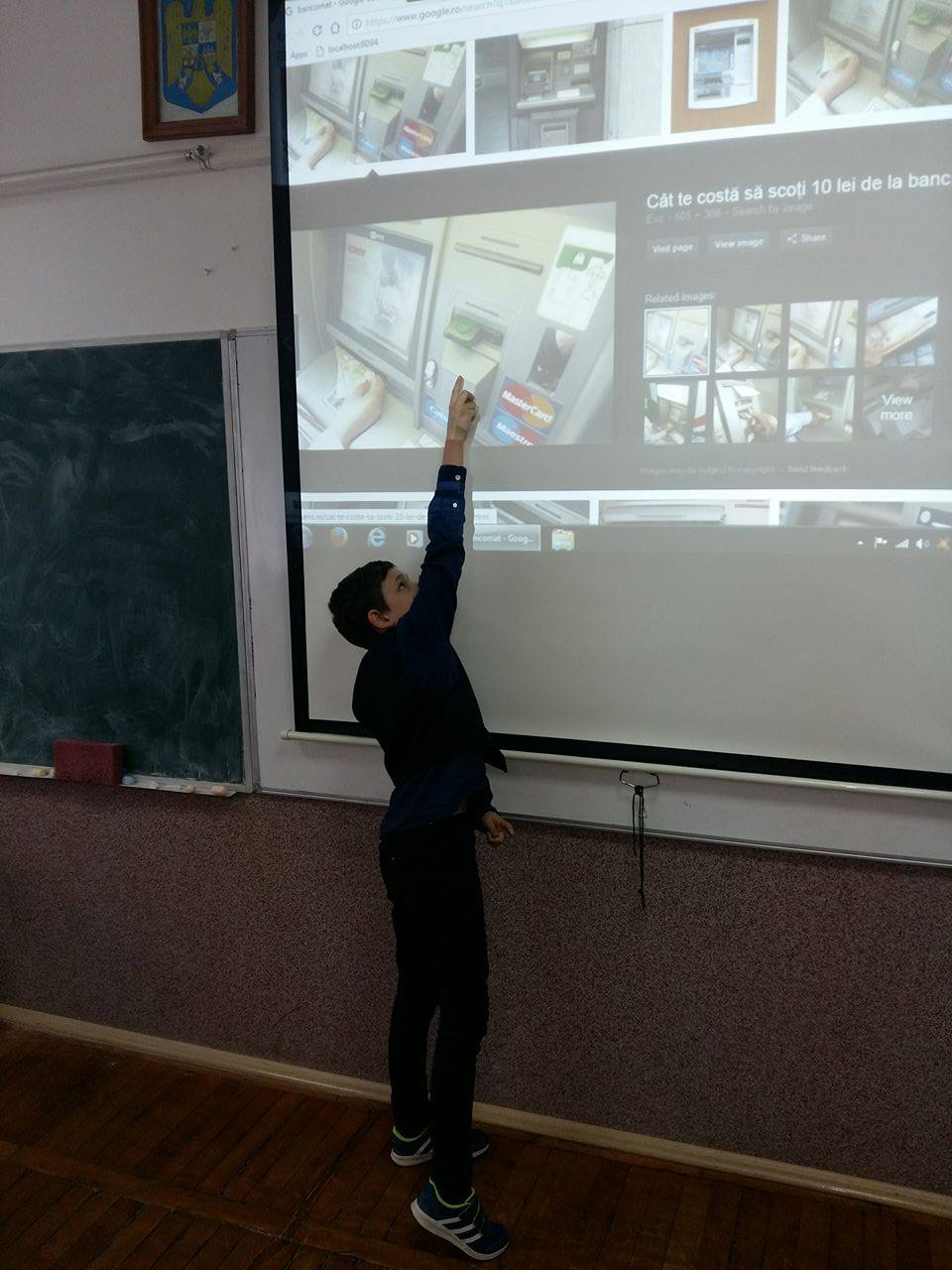 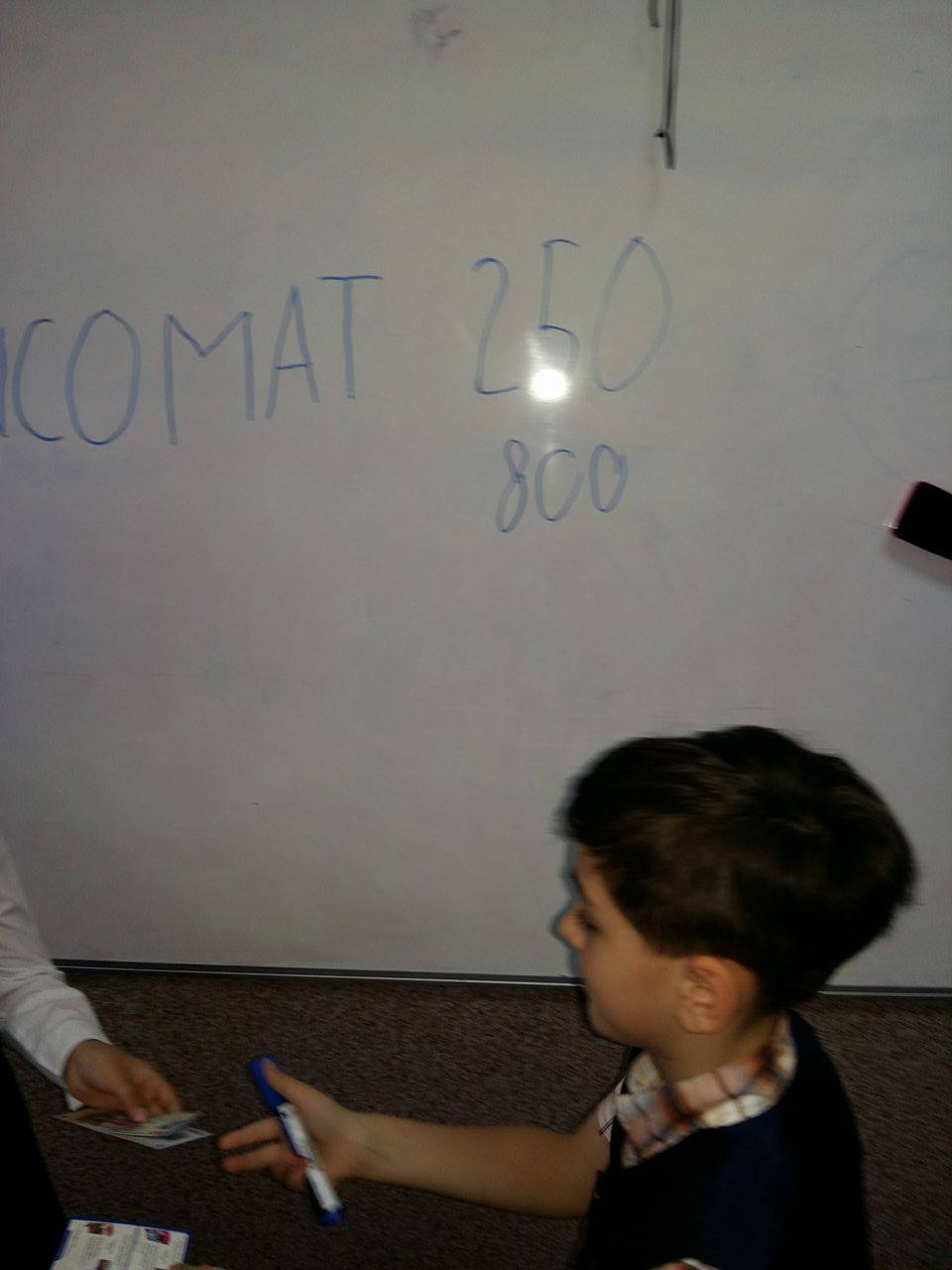 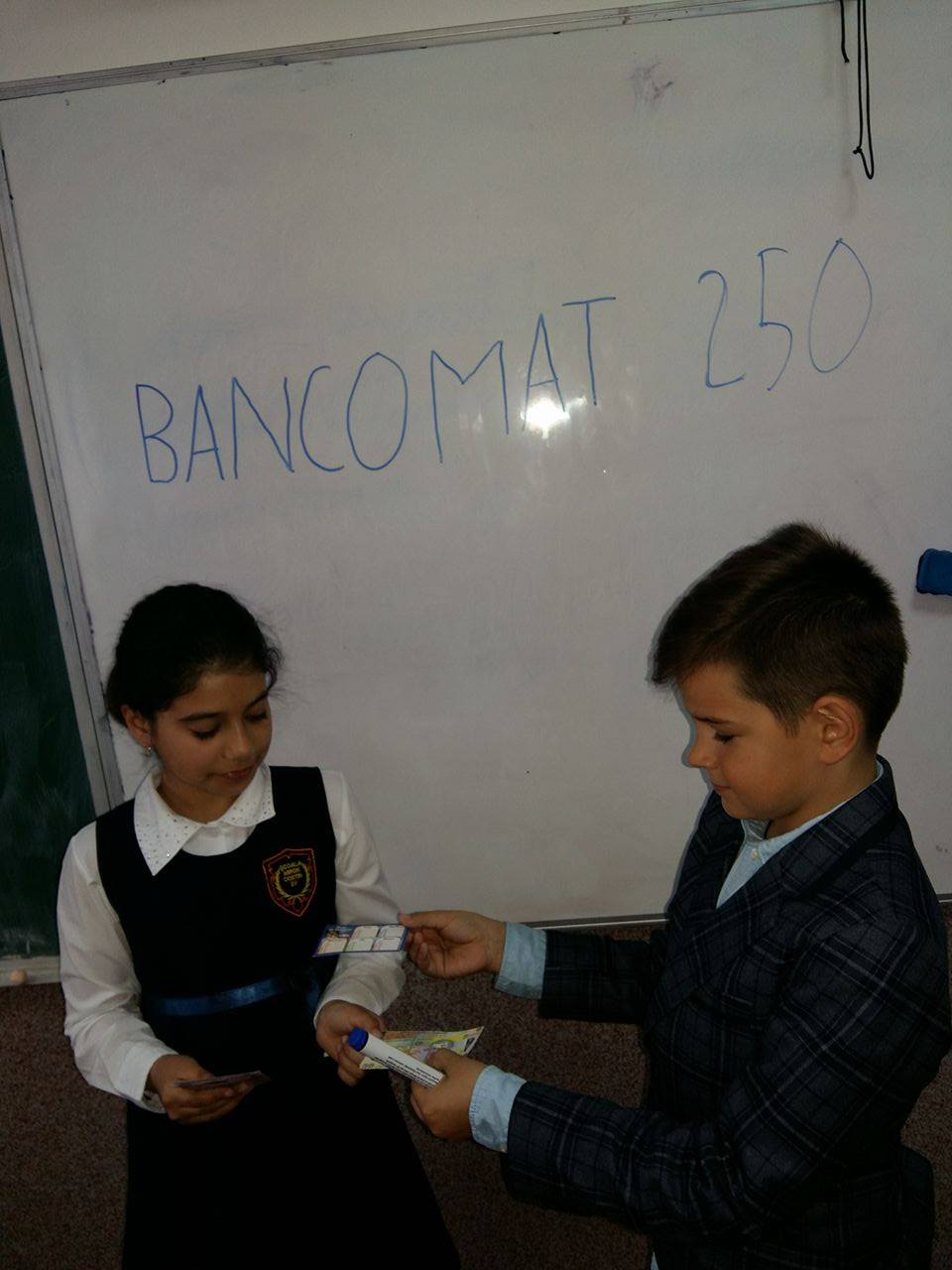 CLASA a II-a  A
Înv. Gherasim Gabriela
Aprilie  2017
Serviciile bancare electronice
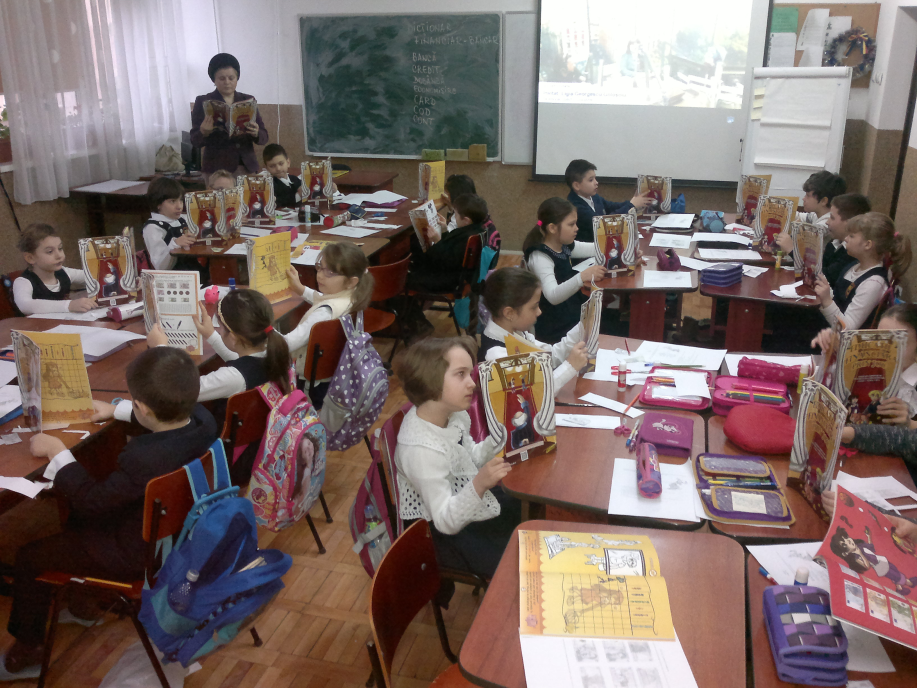 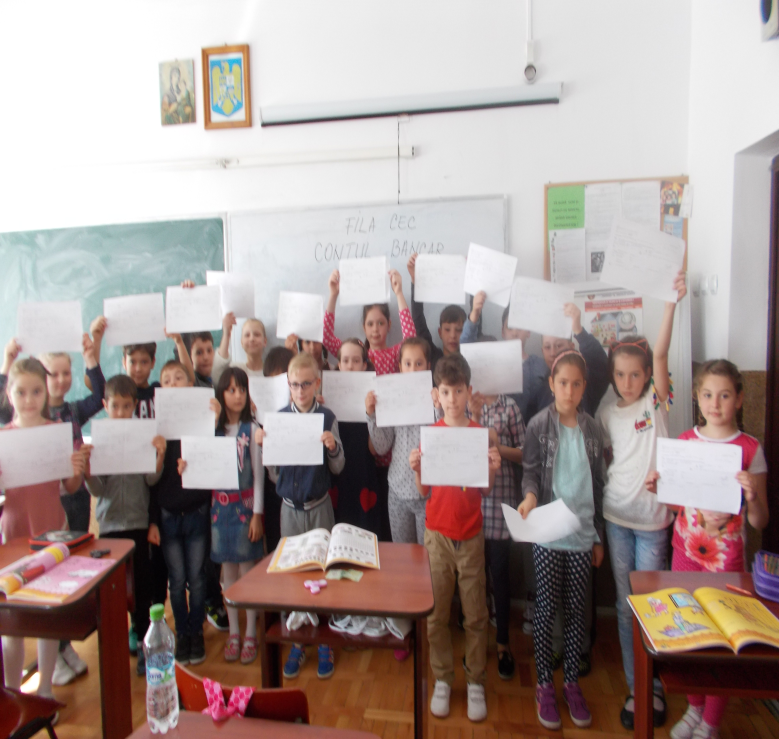 CLASA a II-B 
prof. Popescu Doina Elena
Aprilie 2017
Serviciile bancare electronice
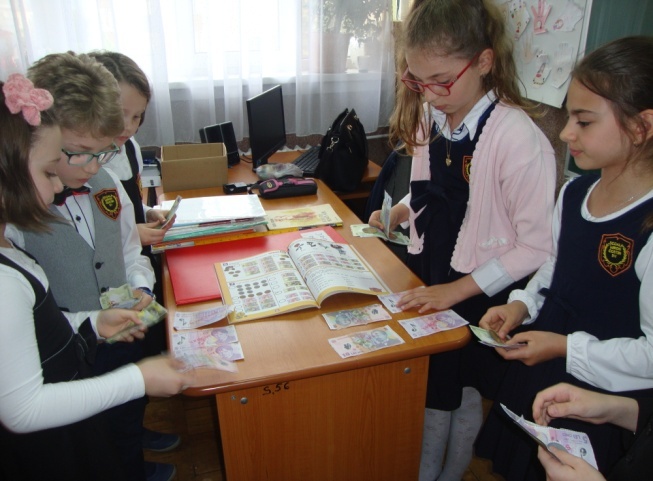 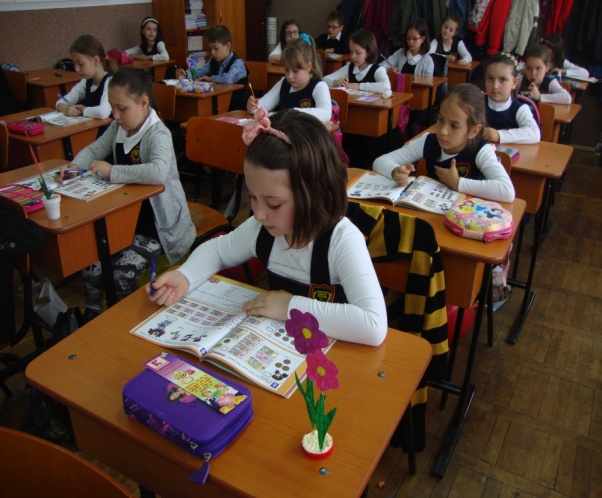 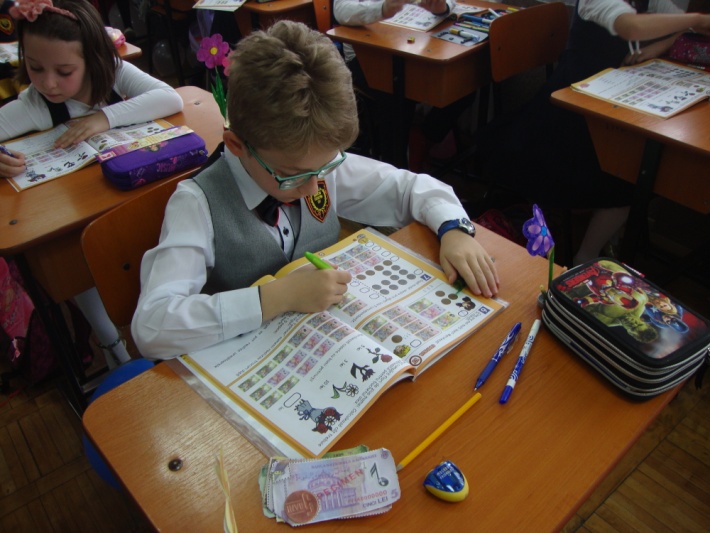 CLASA a II-a C
Înv. Nesteriuc Mariana
Aprilie 2017
Cec-Banck și cecuri. Fila de CEC. Cecul de călătorie.
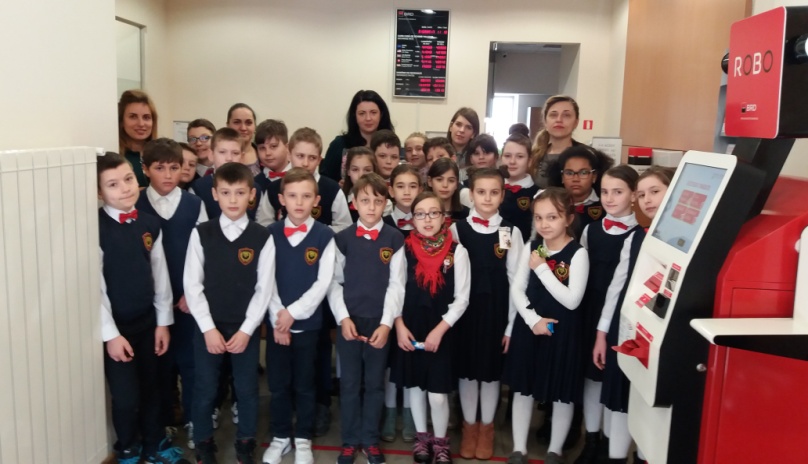 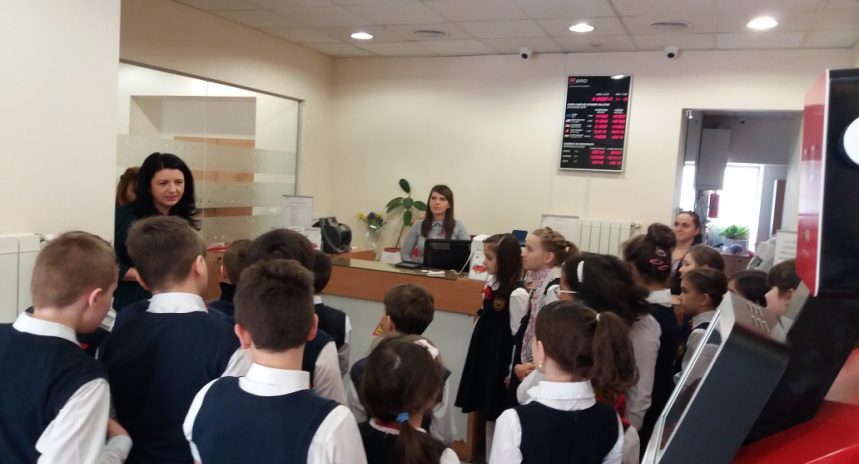 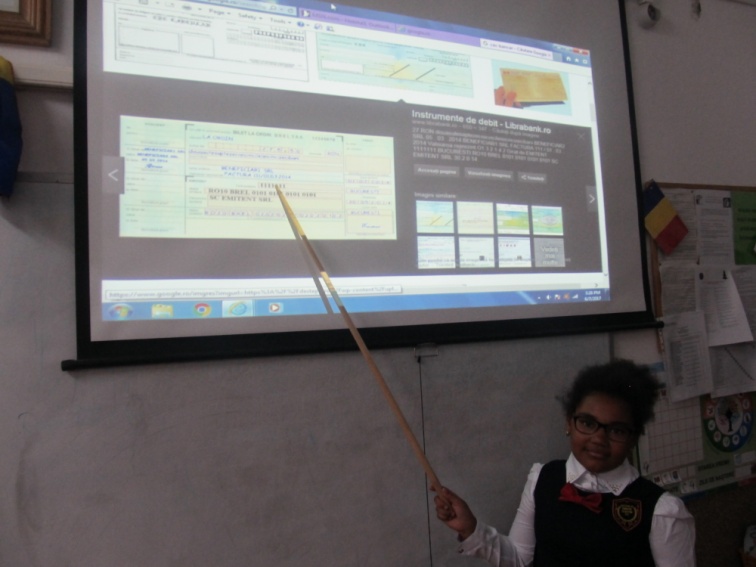 CLASA a III-B 
prof.  Ștefură Anna
Aprilie 2017
Cec-Banck și cecuri. Fila de CEC. Cecul de călătorie.
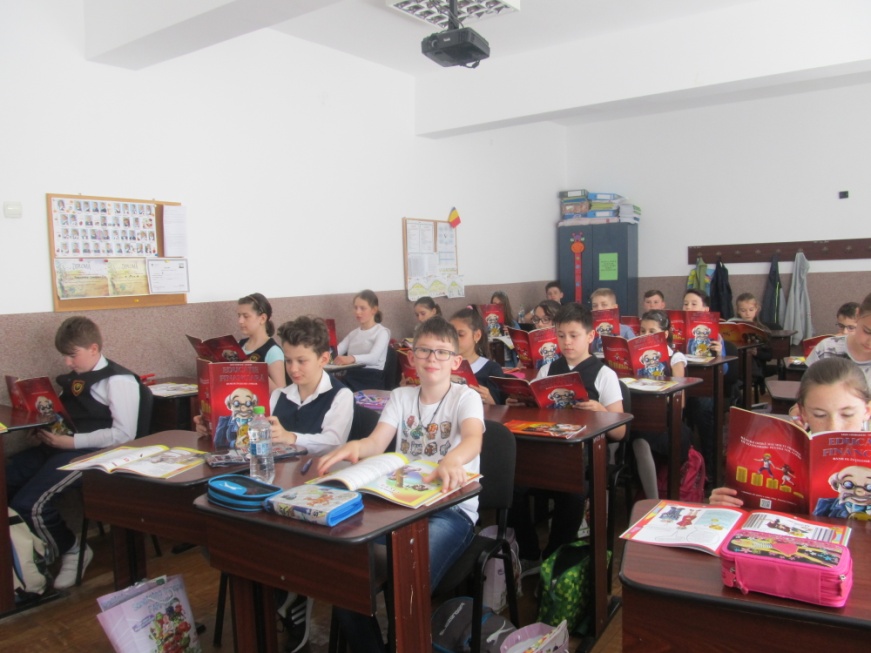 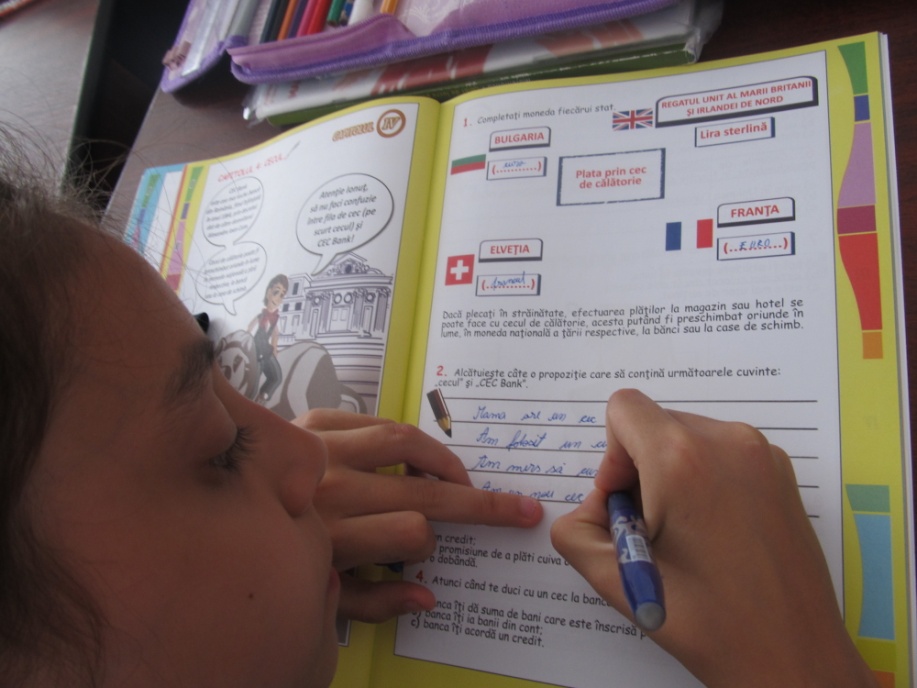 CLASA a IV-a A
 prof. Mariei Paraschiva
Aprilie 2017
Minibanca-sceneta
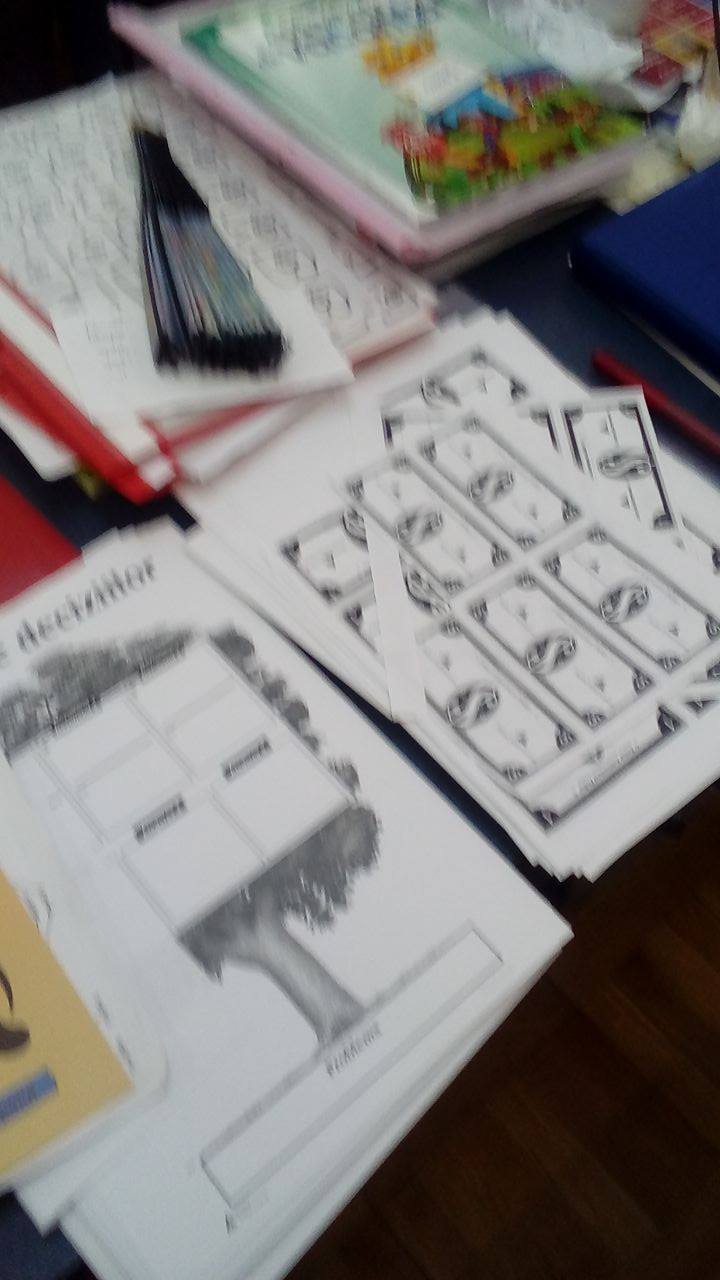 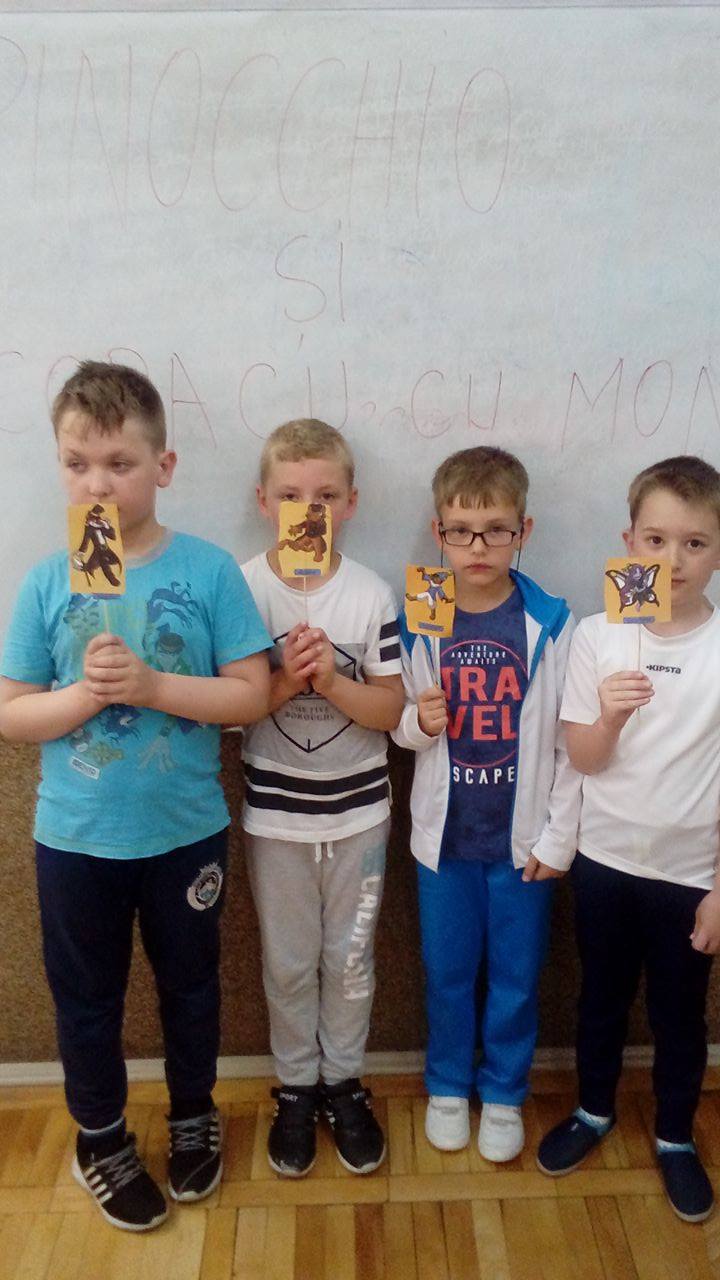 CLASA I A 
Prof. înv. primar, Pintilie Rodica 
Mai 2017
Minibanca-sceneta
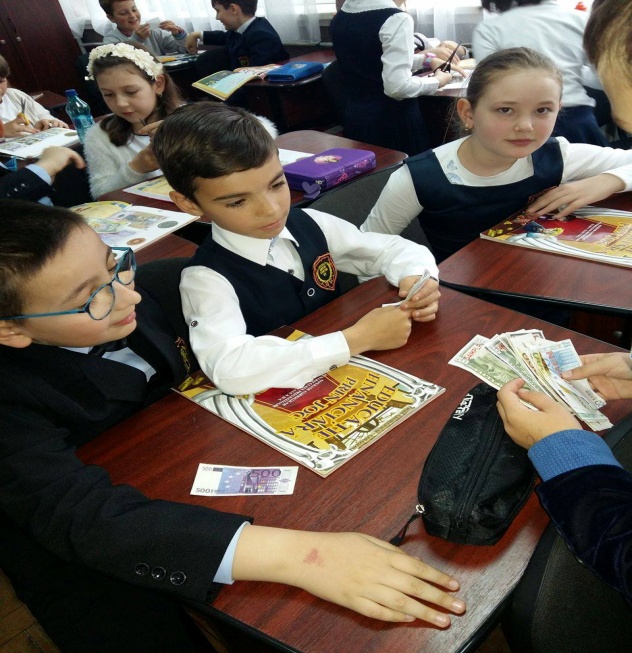 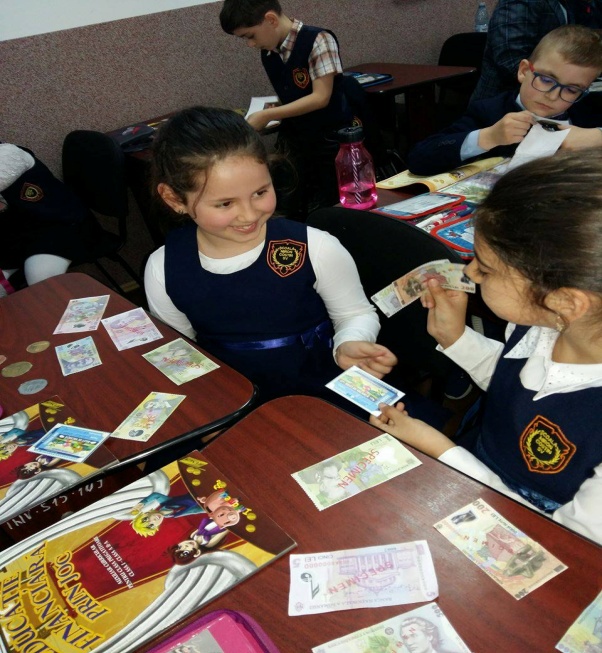 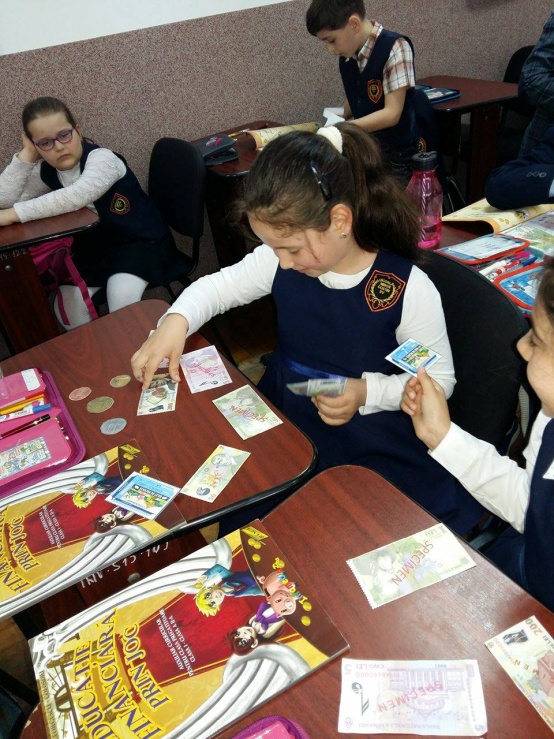 CLASA a II-a  A
Înv. Gherasim Gabriela
Mai 2017
Minibanca-sceneta
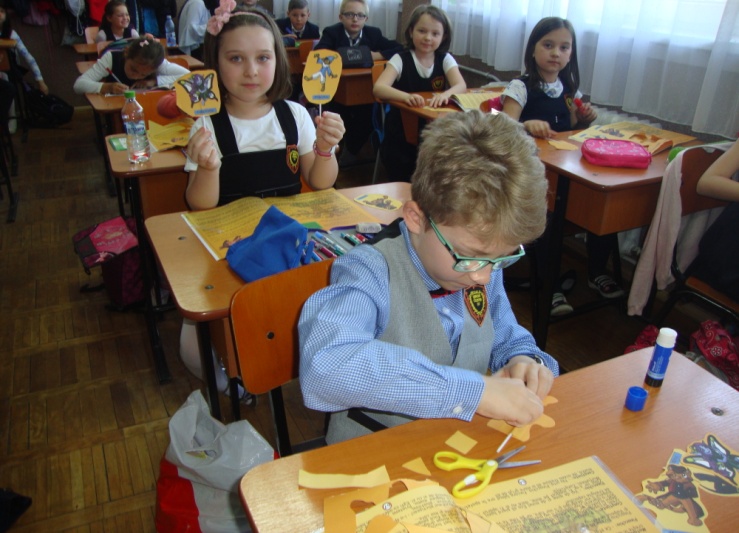 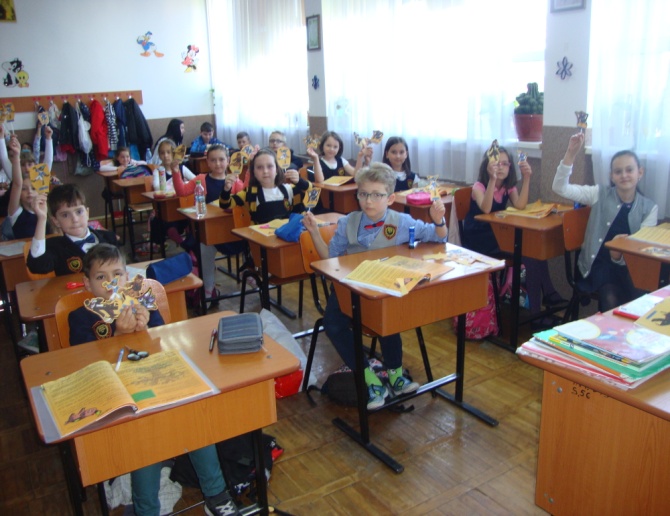 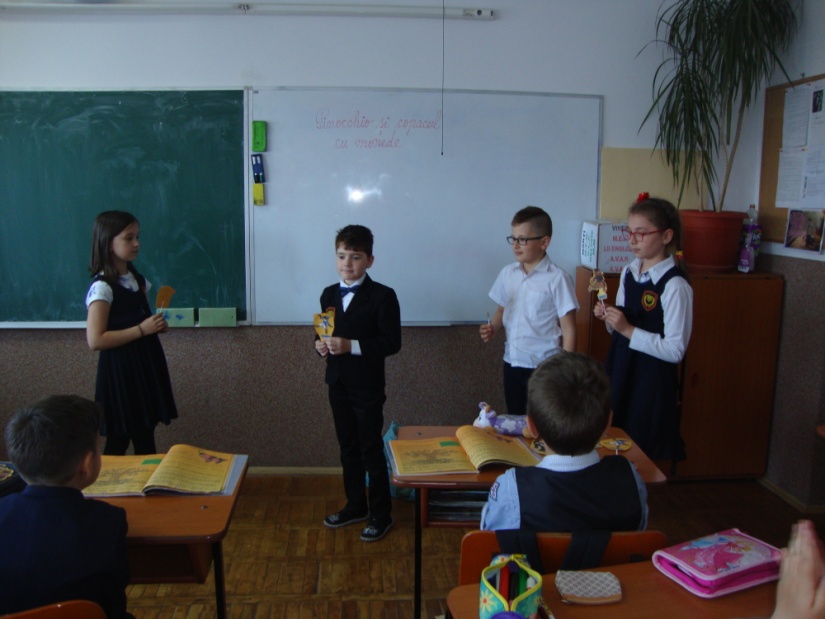 CLASA a II-a C
Înv. Nesteriuc Mariana
Mai 2017
Minibanca-sceneta
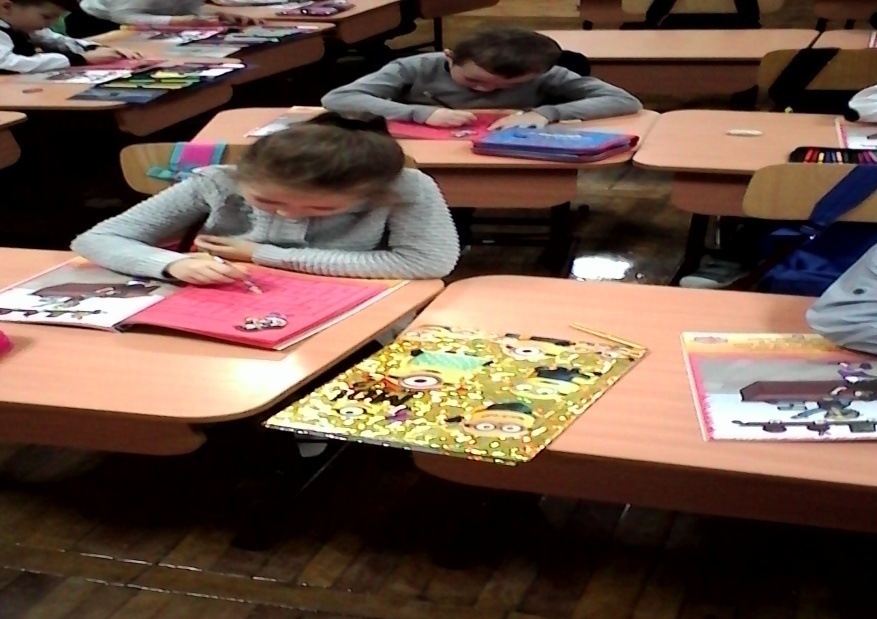 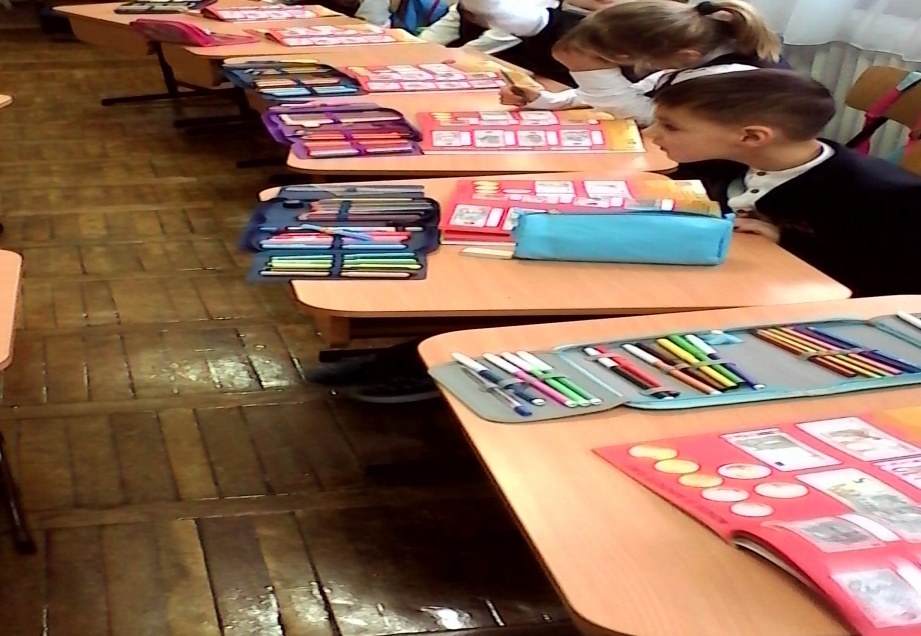 CLASA PREGĂTITOARE F
 prof. Stupiuc Corina
Mai 2017
Servicii bancare electronice. Card. Bancomat. Banca. Credit
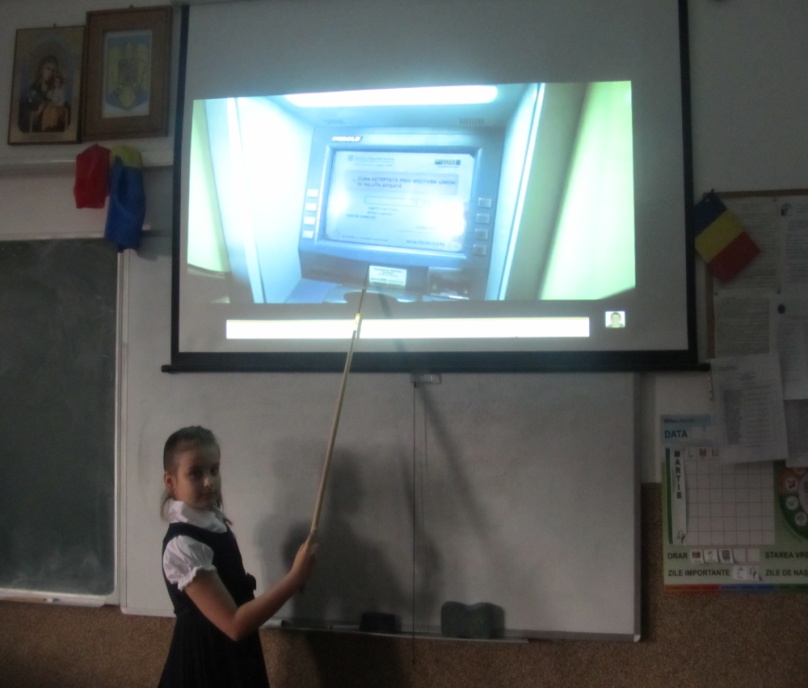 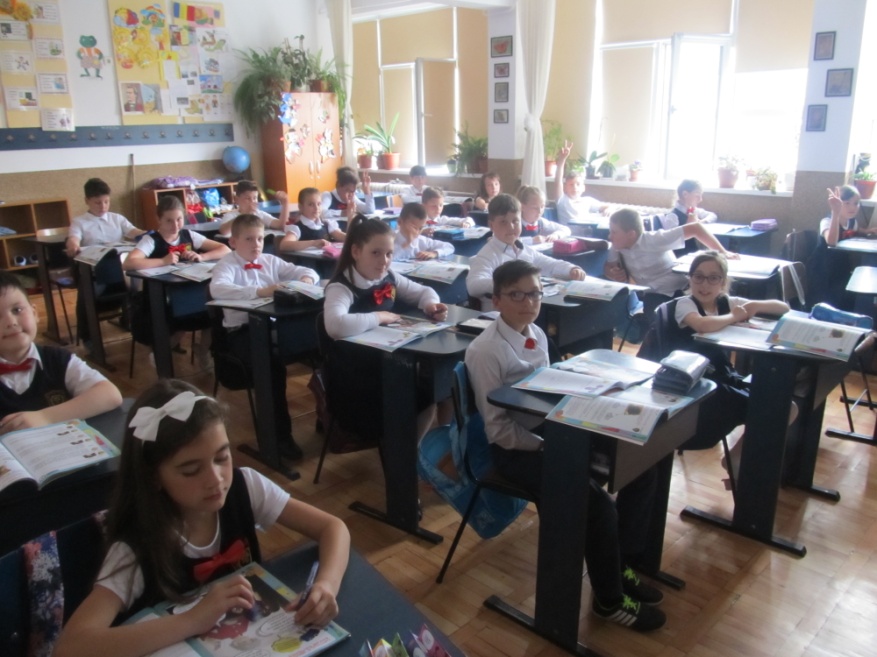 CLASA a III-B 
prof.  Ștefură Anna
Mai 2017
Servicii bancare electronice. Card. Bancomat. Banca. Credit
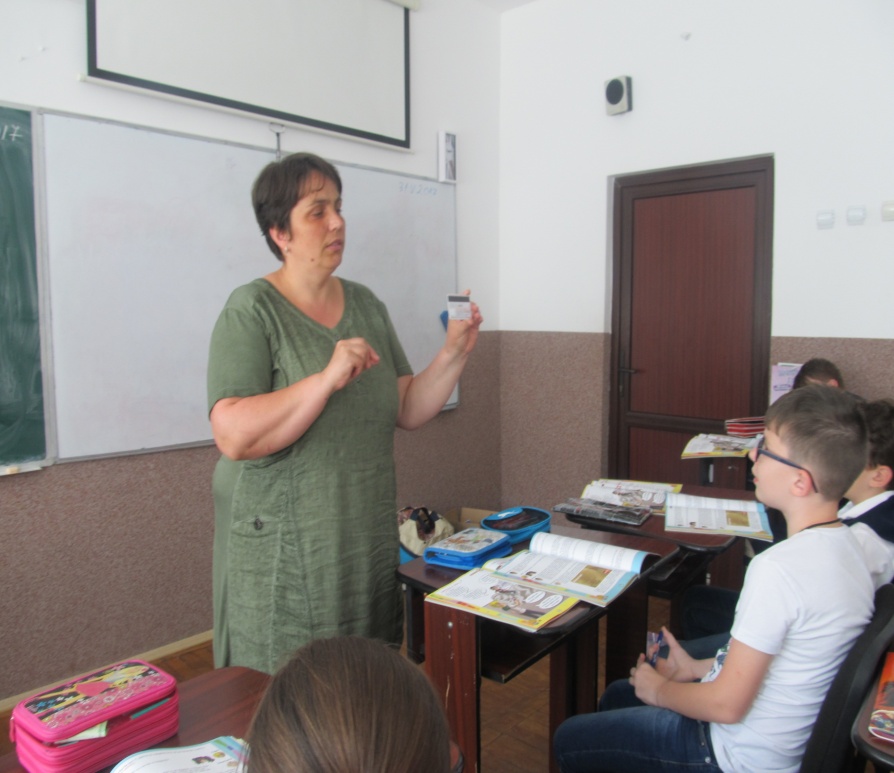 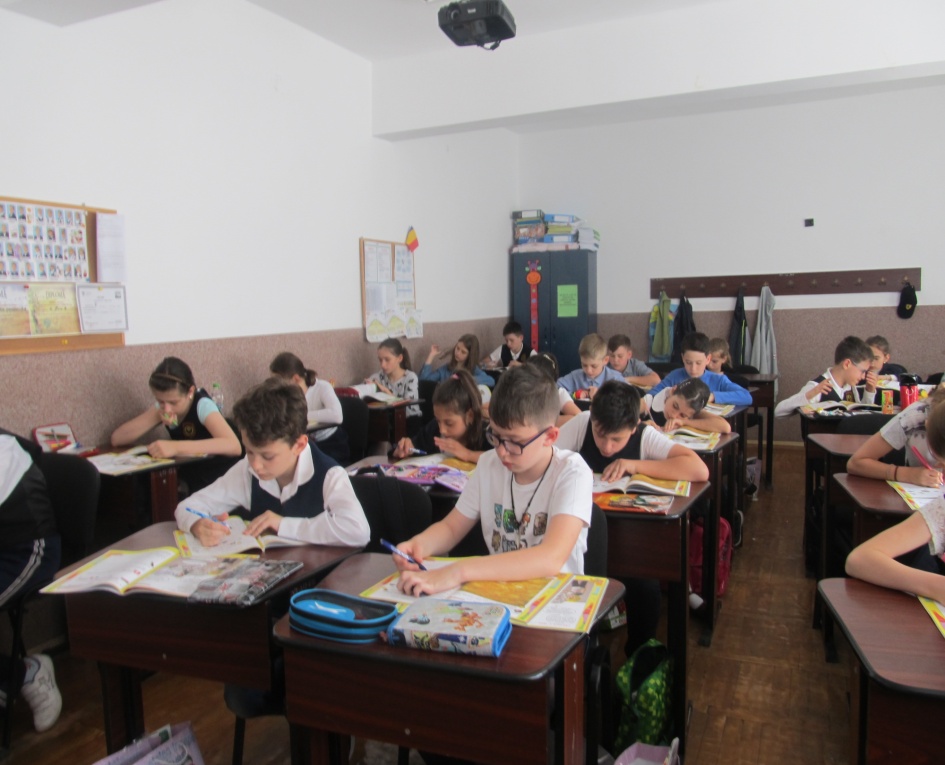 CLASA a IV-a A
 prof. Mariei Paraschiva
Mai 2017